Wurzelgleichung leicht gemacht!
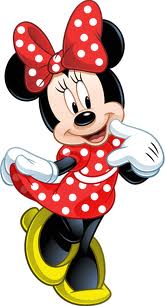 Ich zeige dir, wie du ganz leicht eine Gleichung lösen kannst!
Die Gleichung
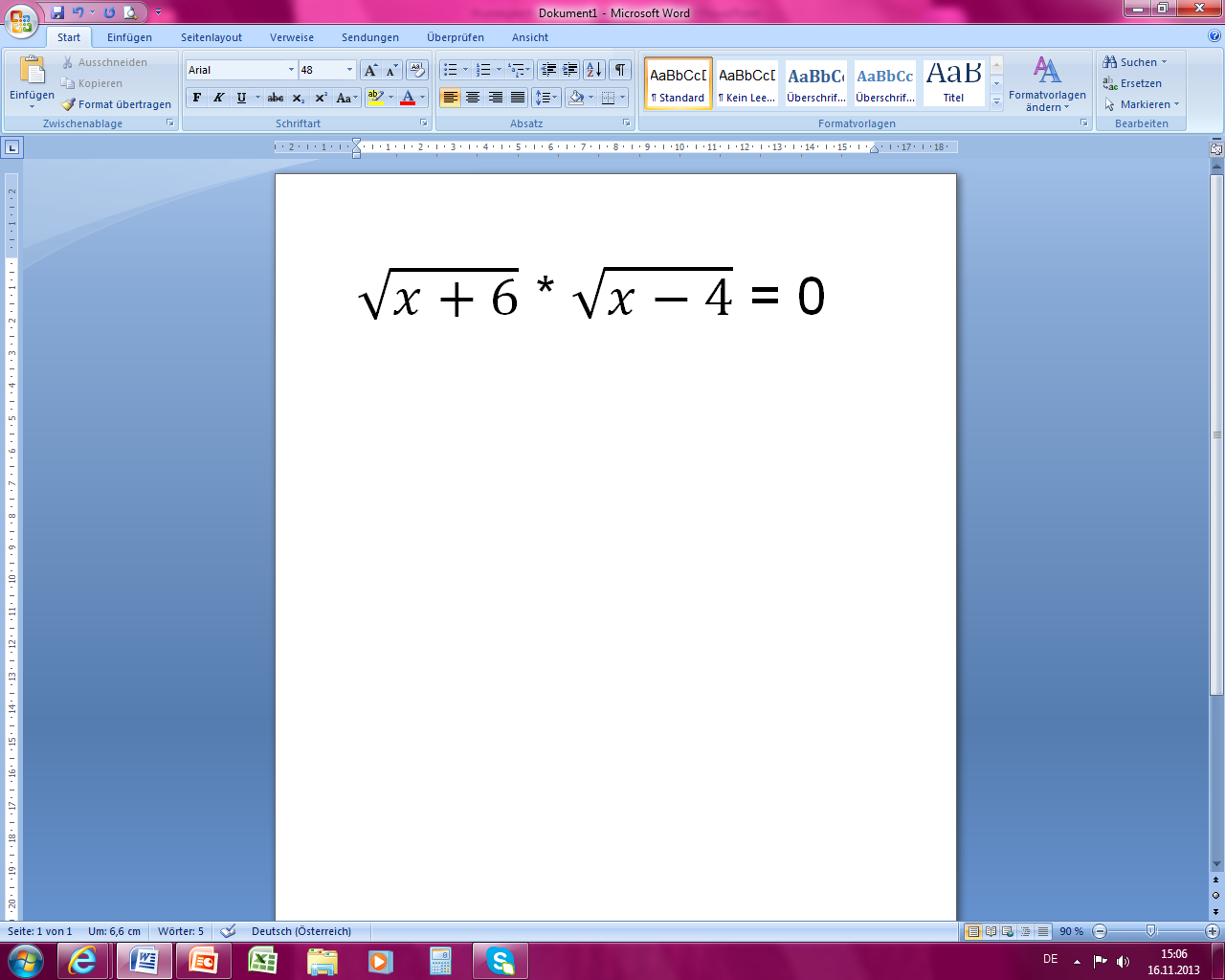 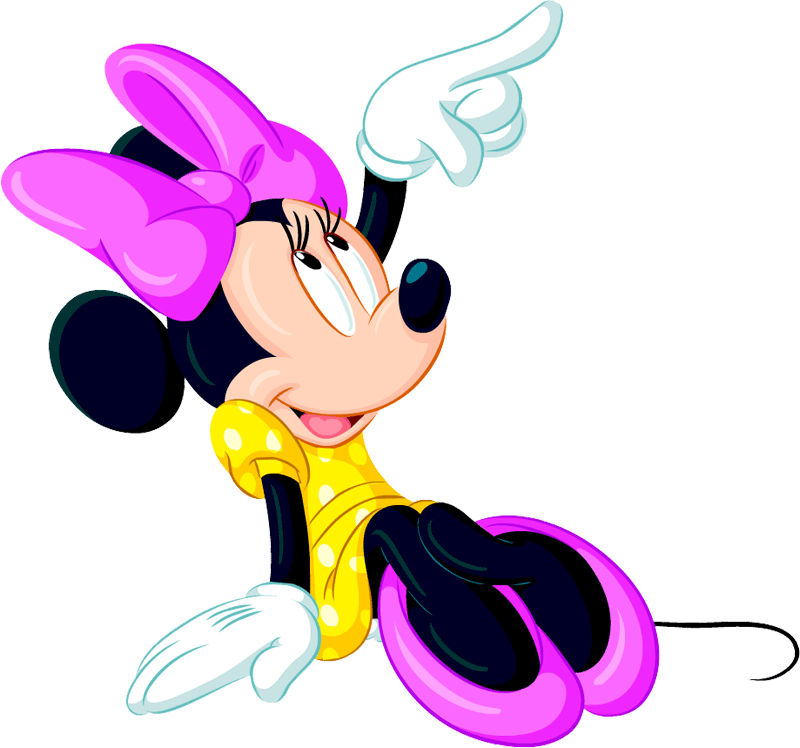 Zuerst musst du alle Komponenten in eine Klammer stellen und quadrieren damit du die Wurzel wegbekommst!
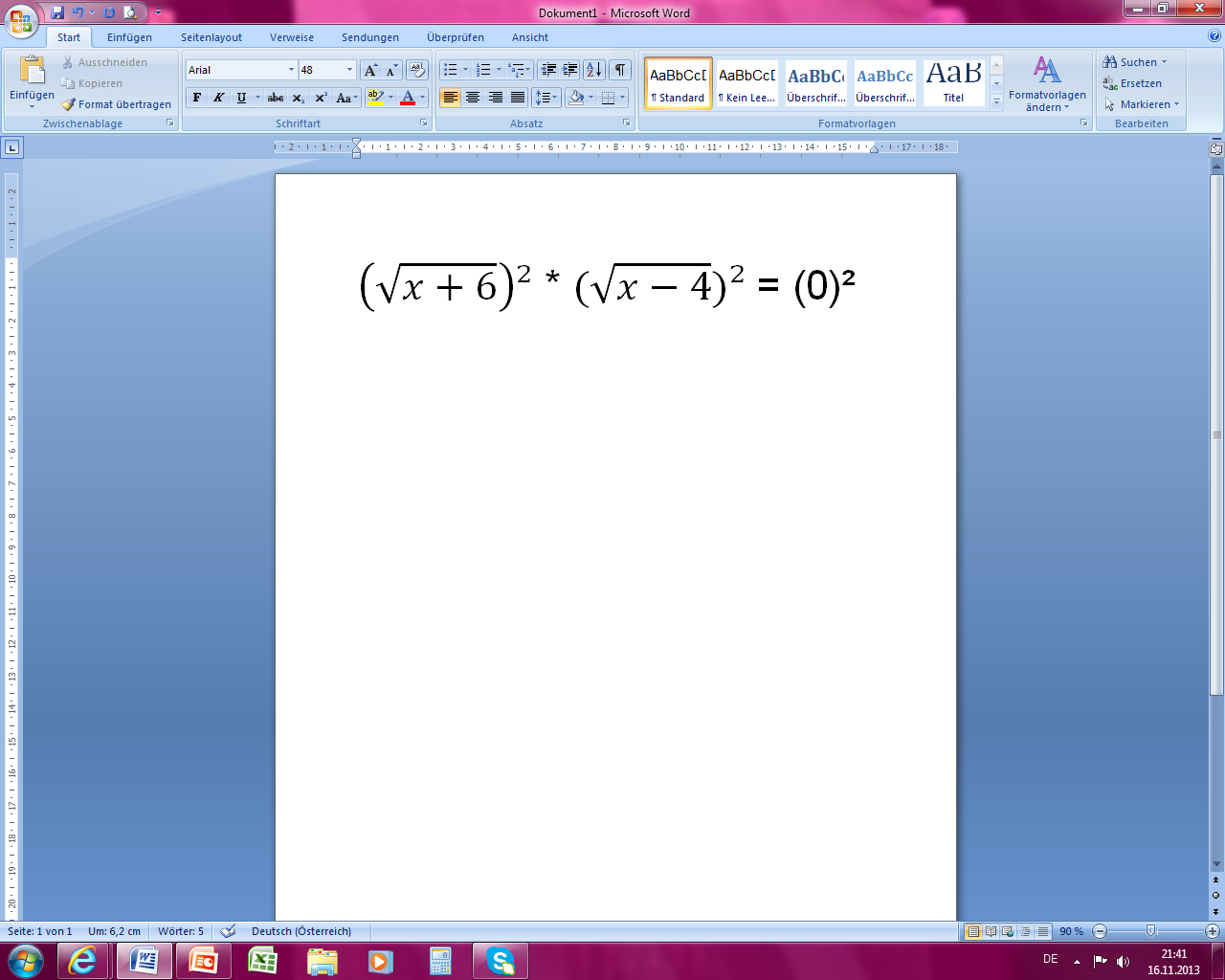 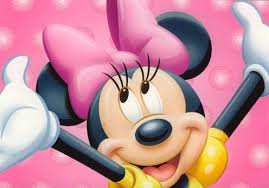 Nun ist die  Wurzel weg und du kannst beginnen zu rechnen!
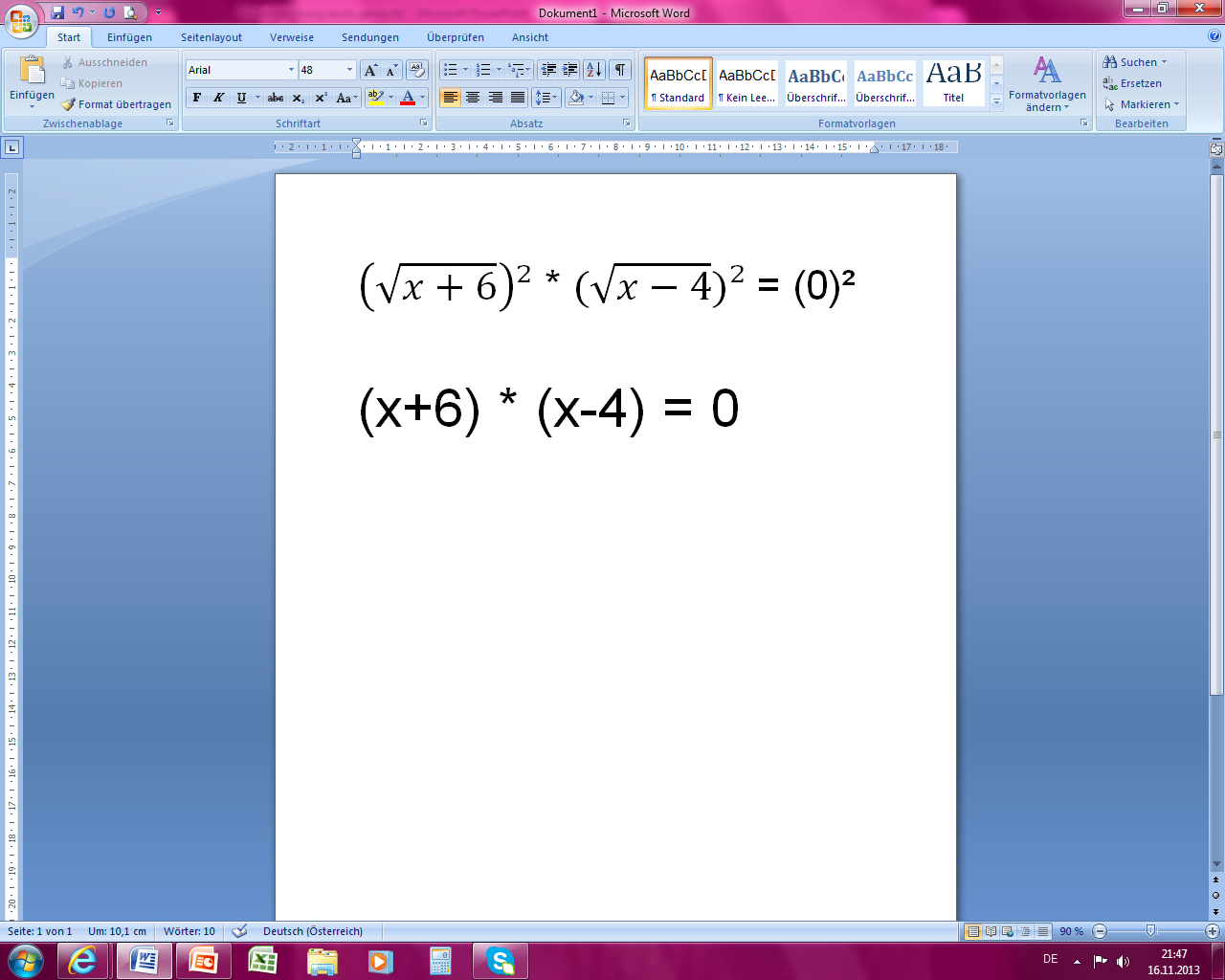 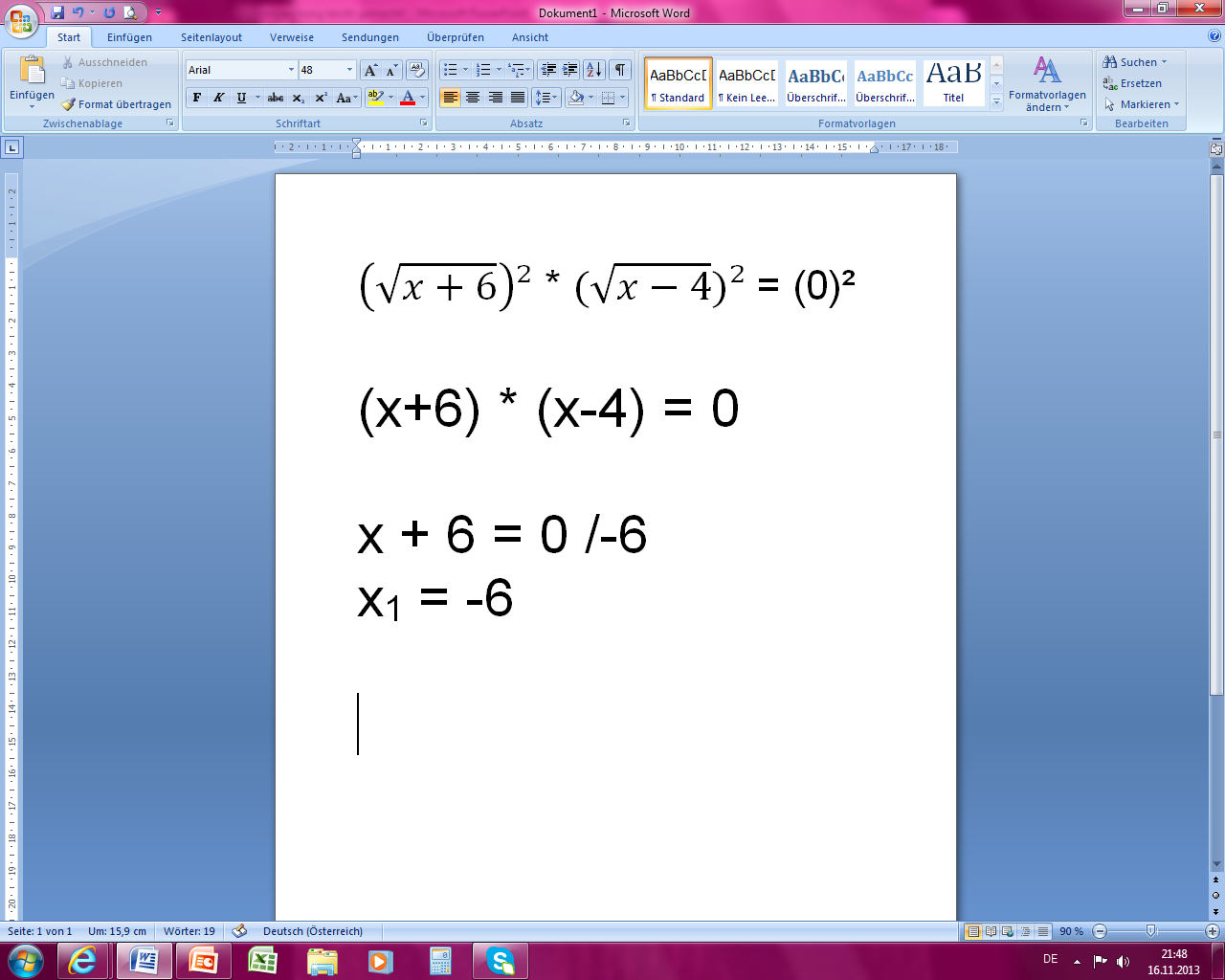 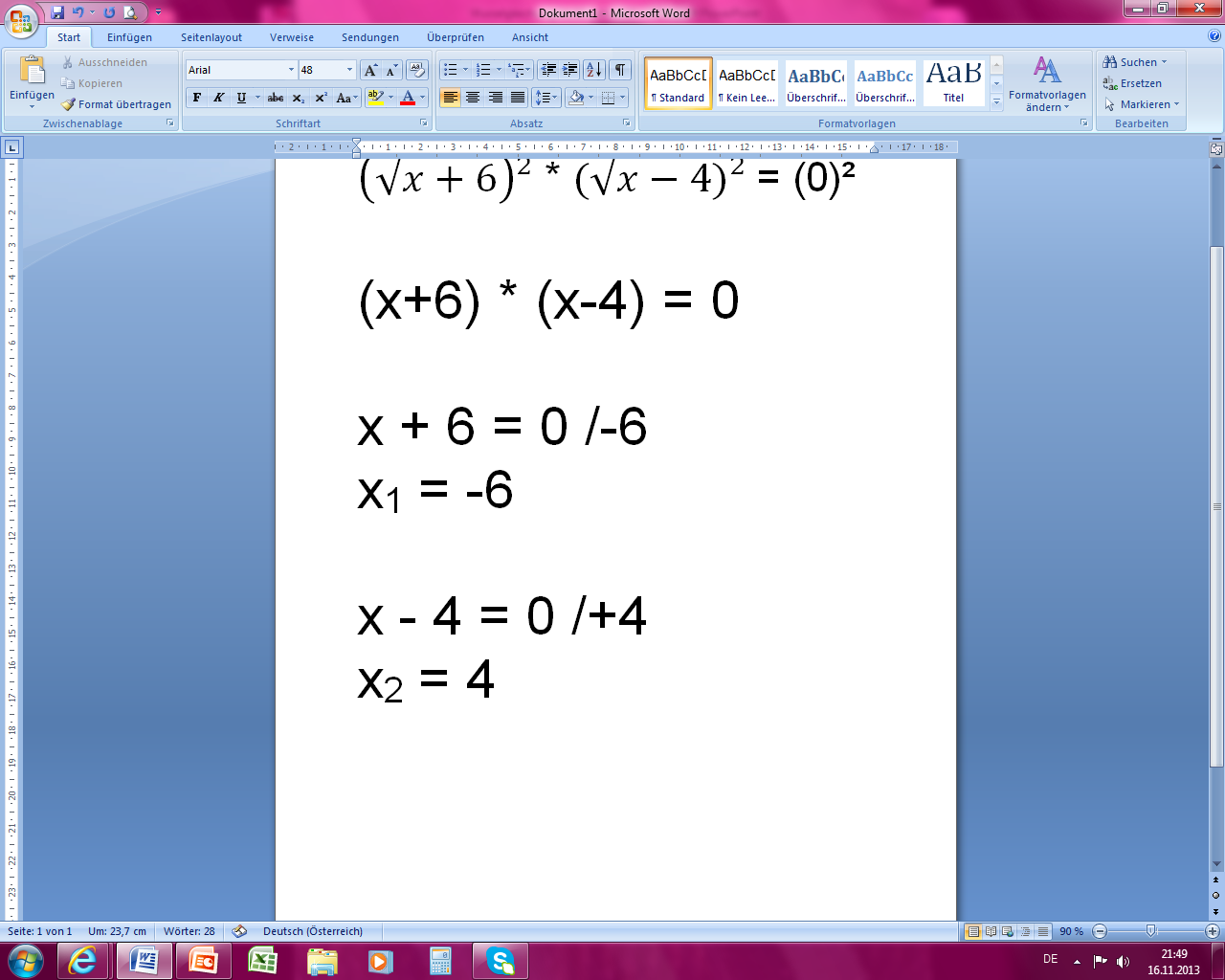 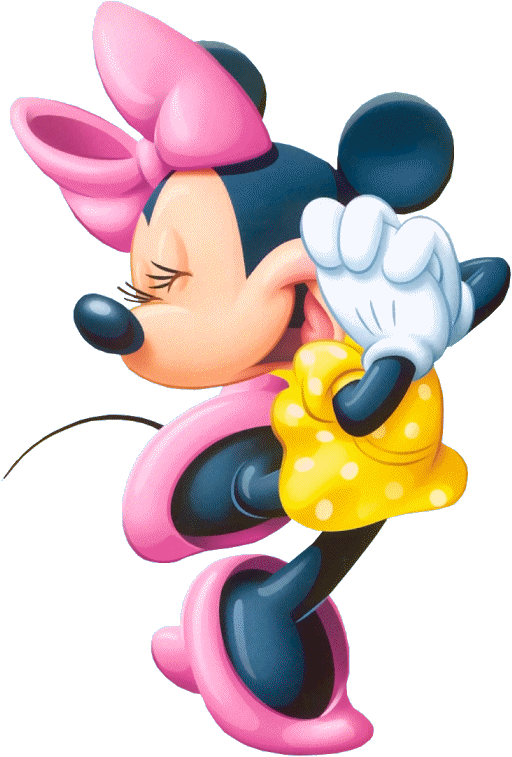 Hier ist nun die Probe!
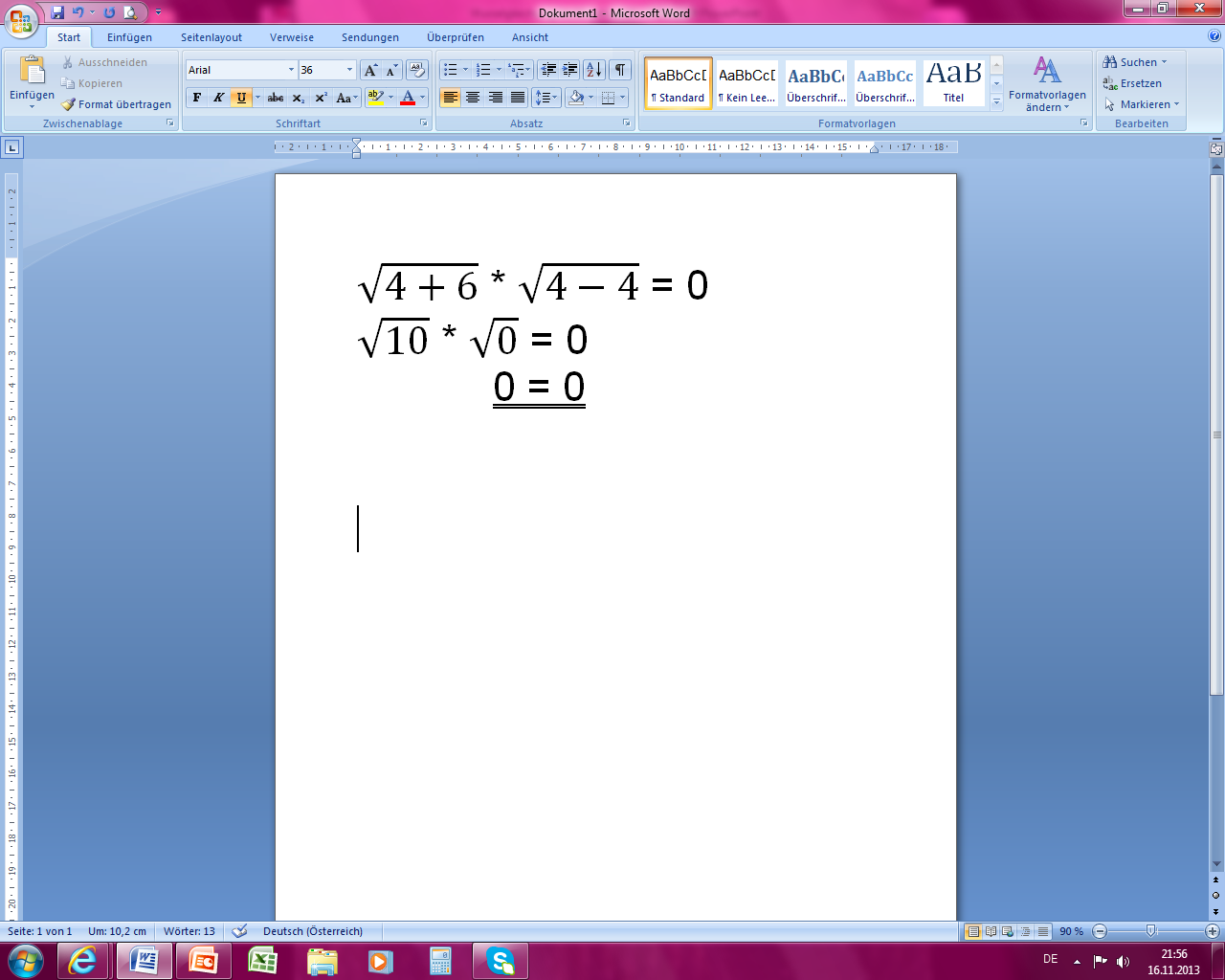 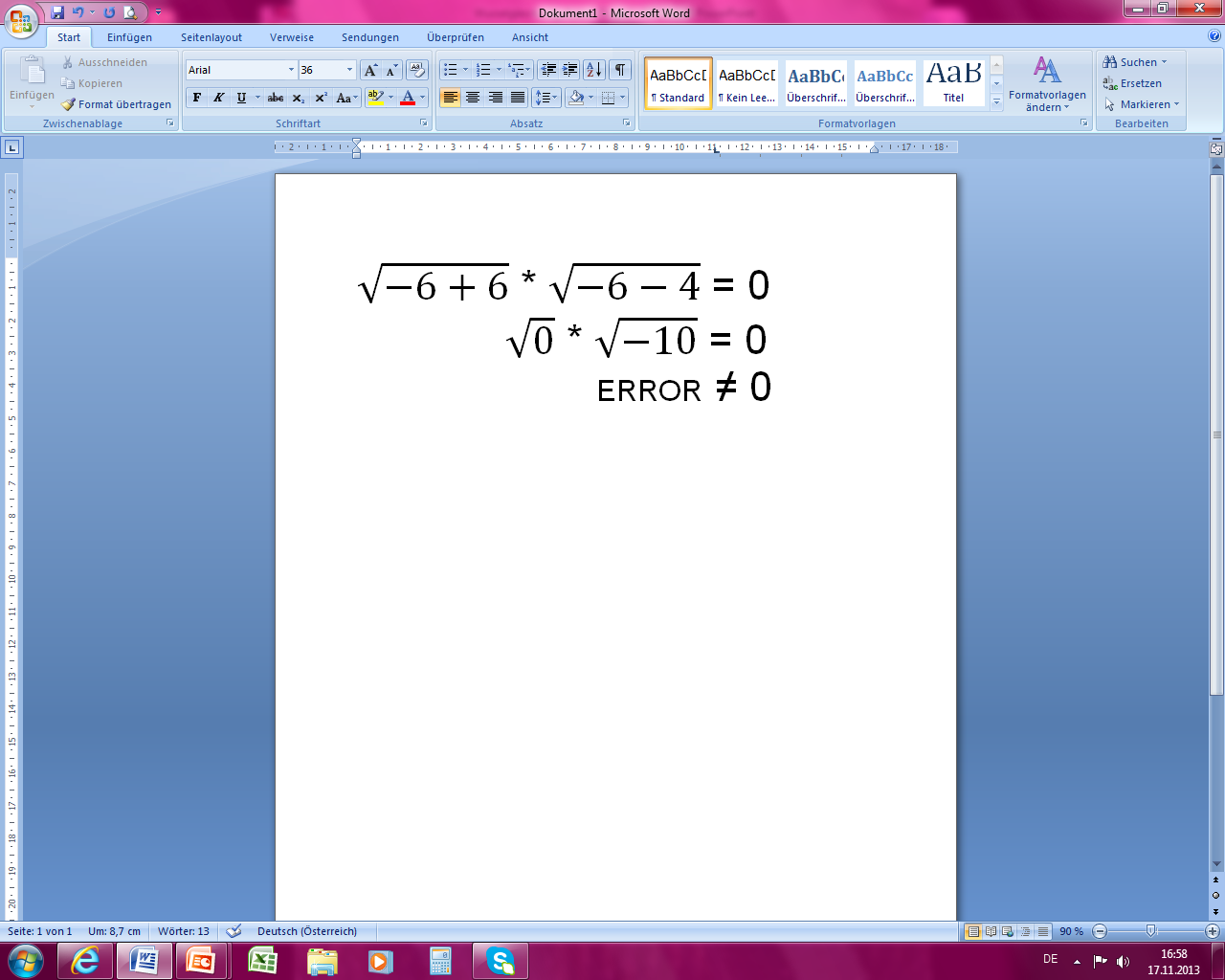 Bei der Definitionsmenge setzt du einfach den Wert unter der Wurzel ≥ 0!
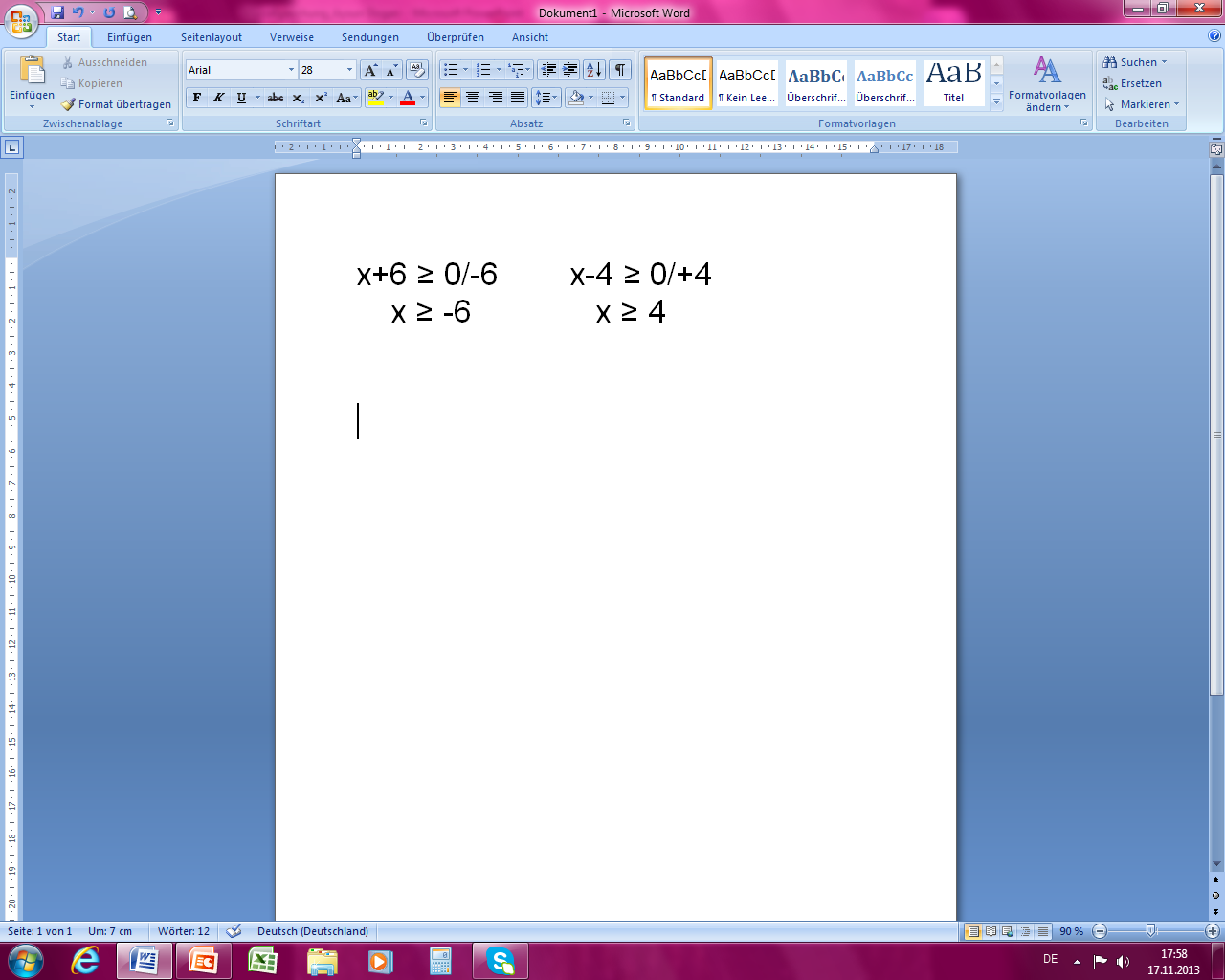 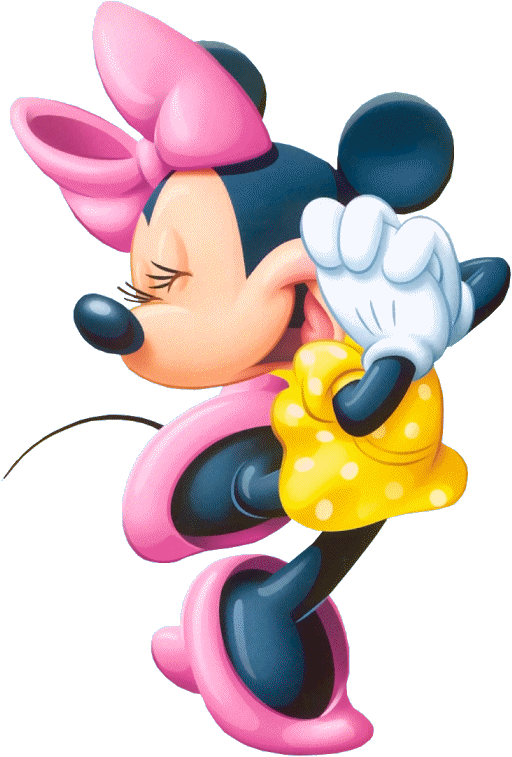 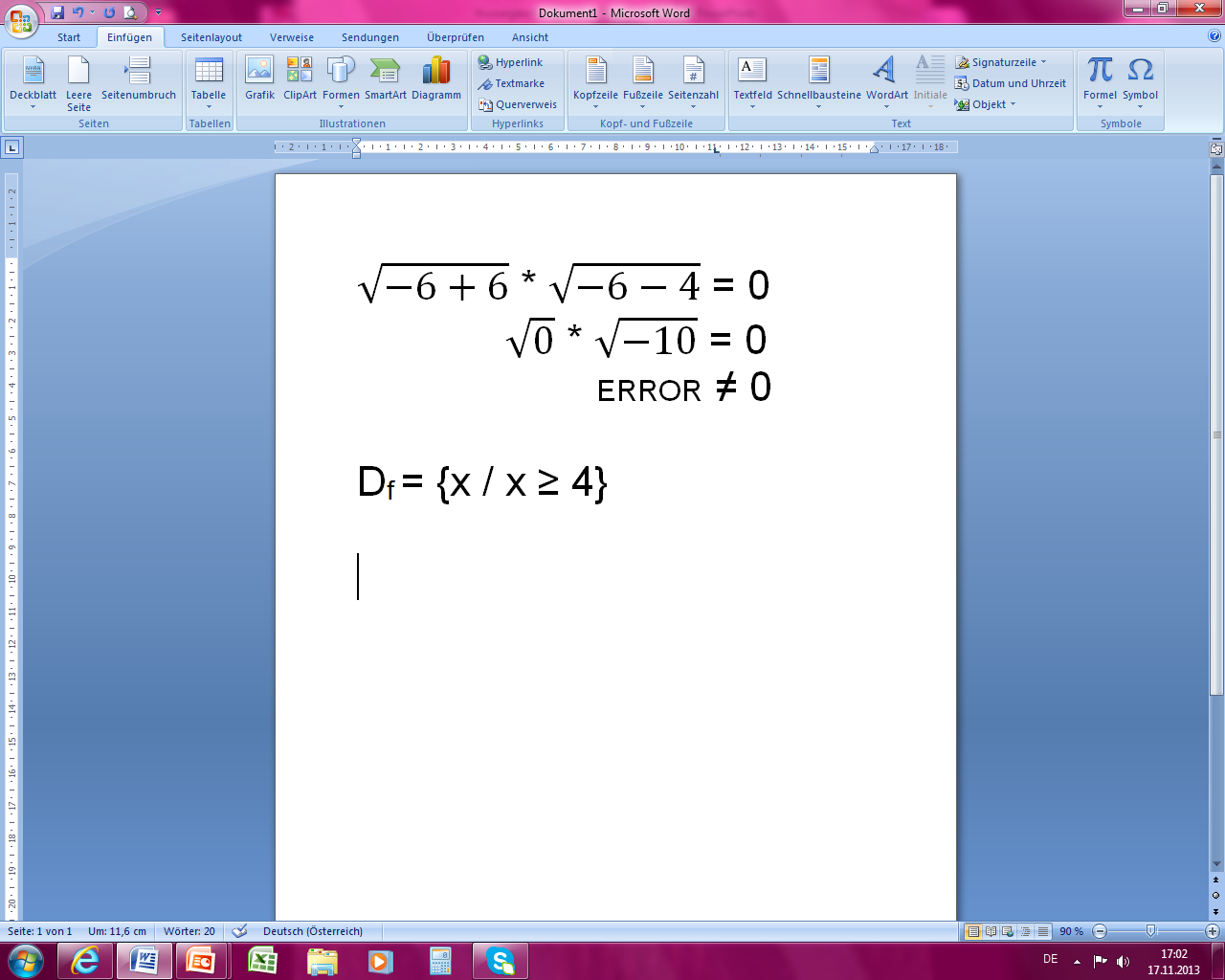 Lösungsmenge
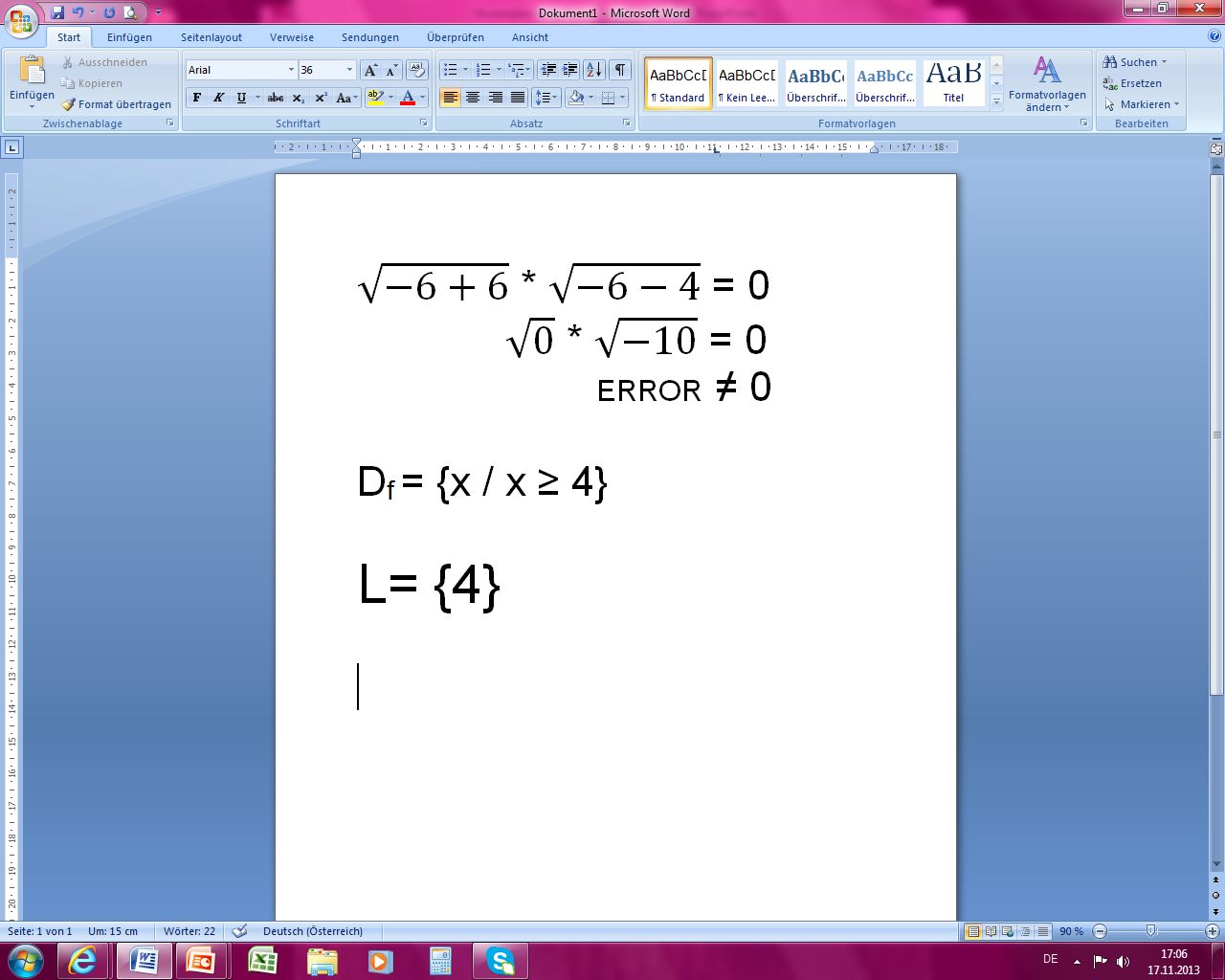 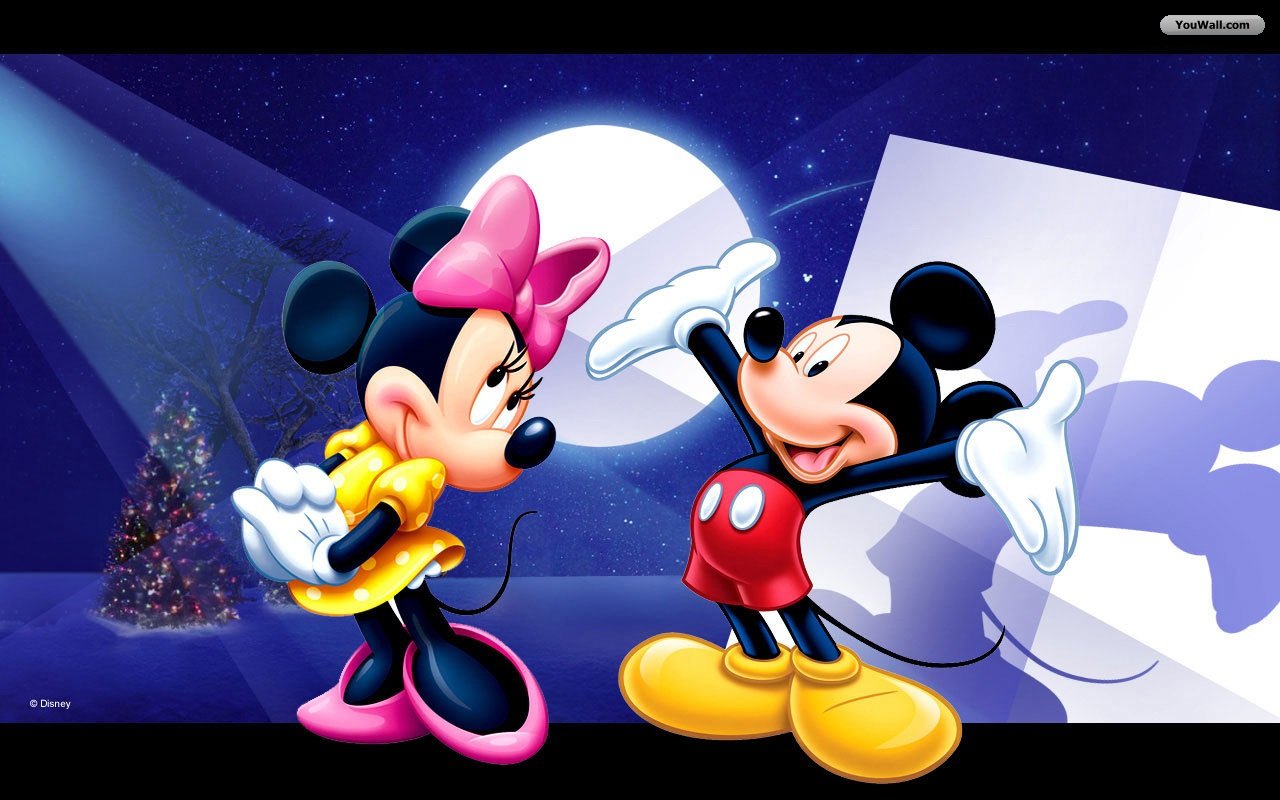 Nun hast du´s geschafft!